Postoperative management
Iqra nadeem
Rehabilitation of people recovering from amputation surgery has three phases
1) Healing
2) Maturation
3) Definitive
Healing:- healing from surgery to first fitting of temporary prosthesis, usually 4 to 8 weeks
Maturation:-temporary prosthesis to provision and use of definitive prosthesis
Definitive:- the remainder of the person’ life.
Goals:-
Management during postop period is crucial to the patients future functional abilities.
Physical and psychological issues not addressed during this critical time can hinder a persons recovery and quality of life.
Effective care requires the focused attention of each member of the rehabilitation team.
All postoperative  protocols have similar goals:
1) Heal the surgical wound
2) minimize pain
3) protect the amputated limb from trauma
4) Preserve and improve range of motion and strength of entire body
5) reduce swelling and begin shaping the amputated limb
6) enable the patient to learnto use the appropriate mobility aids.
7) begin controlled weight bearing
8) Accomplish functional activities 
9) facilitate psychological adjustment to limb loss
Assessment
History
Physical 
Psychological assessment
history
Age
Gender
Weight
Date of amputation
Date of revision
Etiology of amputation
Psychological assessment
Orientation
Cognition, particularly memory
Motivation
Other emotional consideration
Amputation limb
Surgery:
Quality of amputation surgery sets the course of pt rehab
Condition of amputation limb has a profound effect on the patients future.
Prudent selection of the amputaion level is critical to wound healing.
Wound healing
Amputaion limb dressings influence wound healing .
Intended to be applied to a closed amputation wound
Major purpose of postop dressing are to reduce postoperative pain and edema, foster healing, and pomote a well shaped amputaion level. 
Edema develops quickly after tissue disruption. Dressings reduces edema by applying extravascular hydrostatic pressure to increase venous flow velocity.
Soft dressing
Most common technique for postoperative care involves use of elastic fabric, either in the form of a bandageor a shrinker sock.
Elastic bandage
4 or 6 inch wide elastic bandage 
Applied in a series of off-setting figure of eight turns.
Greater pressure distally
Bandage secured with adhesive tape.
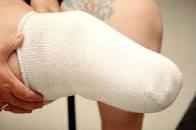 Advantage:
Oldest amputaion limb dressing
Inexpensive
Readily available
They can be applied by virtually anyone
Disadvantage:
Must be reapplied several times a day bc it loosens as patient moves.
Self-bandage requires the patient have trunk flexibility, hand strength and dexterity, visual acuity & endurance
Applied by different people: variation in pressure occur.
Shrinker socks:
Various lengths and widths
Shrinkers are available through prosthetics.
Advantage:- 
Are more effective than elastic bandagein reducing limb volume
Disadvantage:-
Care must be taken when applying the shrinker sock 
Replacement is also necessary when the amputation limb reduces volume.
Semirigid Dressings
Unna dressing:
Made of gauze bandage infiltrated with zinc oxide and calamine, with gelatin and glycerin as moisture retention agents
Can be applied in operating room.
Air splints
Silicone liners
Unna dressing
Advantage:
Inextensible dressing remainson the limb continuslly, promoting faster edema reduction and wound healing as compared to soft dressings.
The lightness,slimness and self suspending qualities of unna dressing facilitates functional mobility without limiting hip or knee motion.
Can be used in opd because ordinarily it doesnot need to be reapplied for atleast  1 week.
Unna dressing disadvantage:
Doesnot permit daily wound inspection.
More expensive
Does not protect the residual limb from high impact trauma
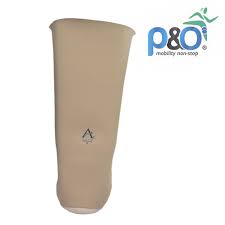 reference
Carroll, K., &delstein, J.E. (2006). Prosthetics and patient management: A comprehensive clinical approach.